Дискуссия канала Medicina Nobilissima
Телеграм-канал Medicina Nobilissima
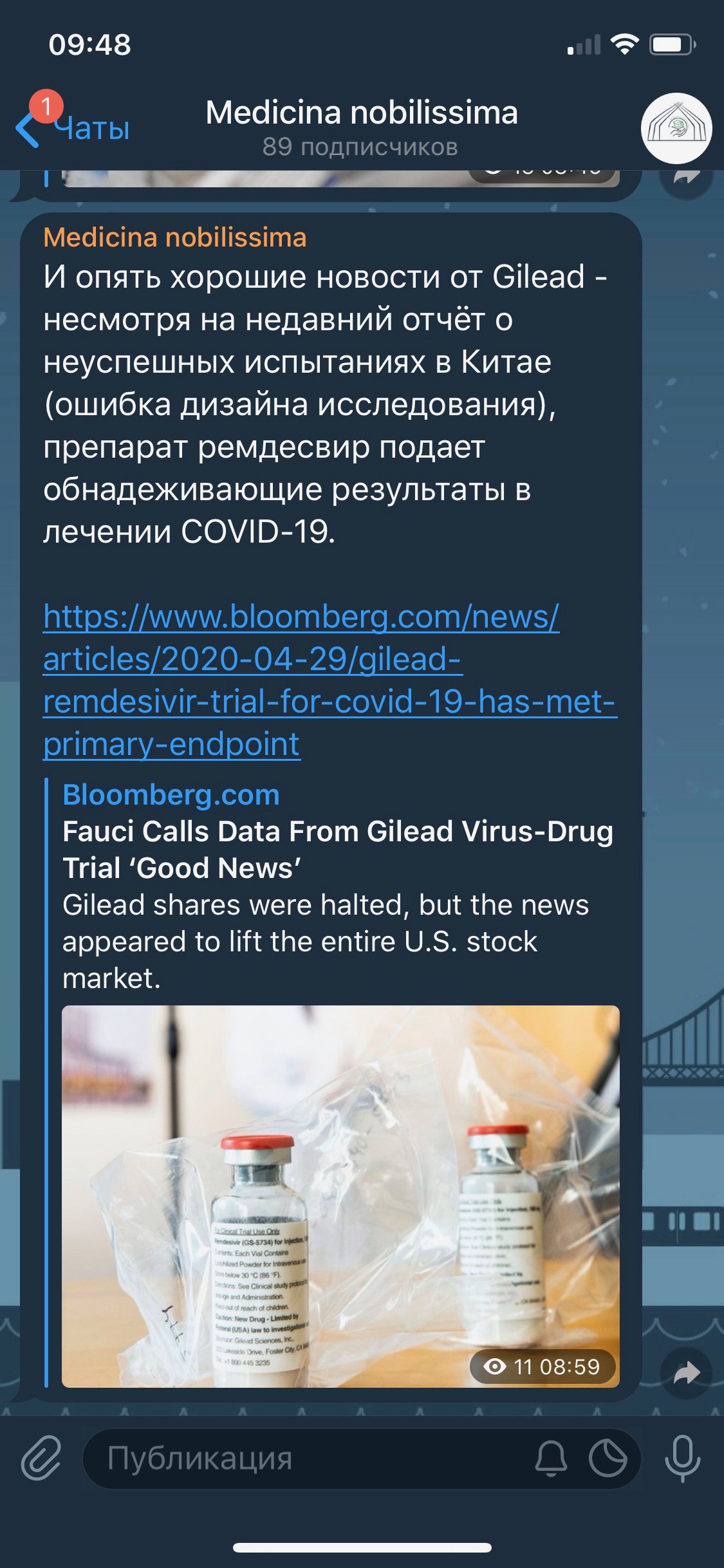 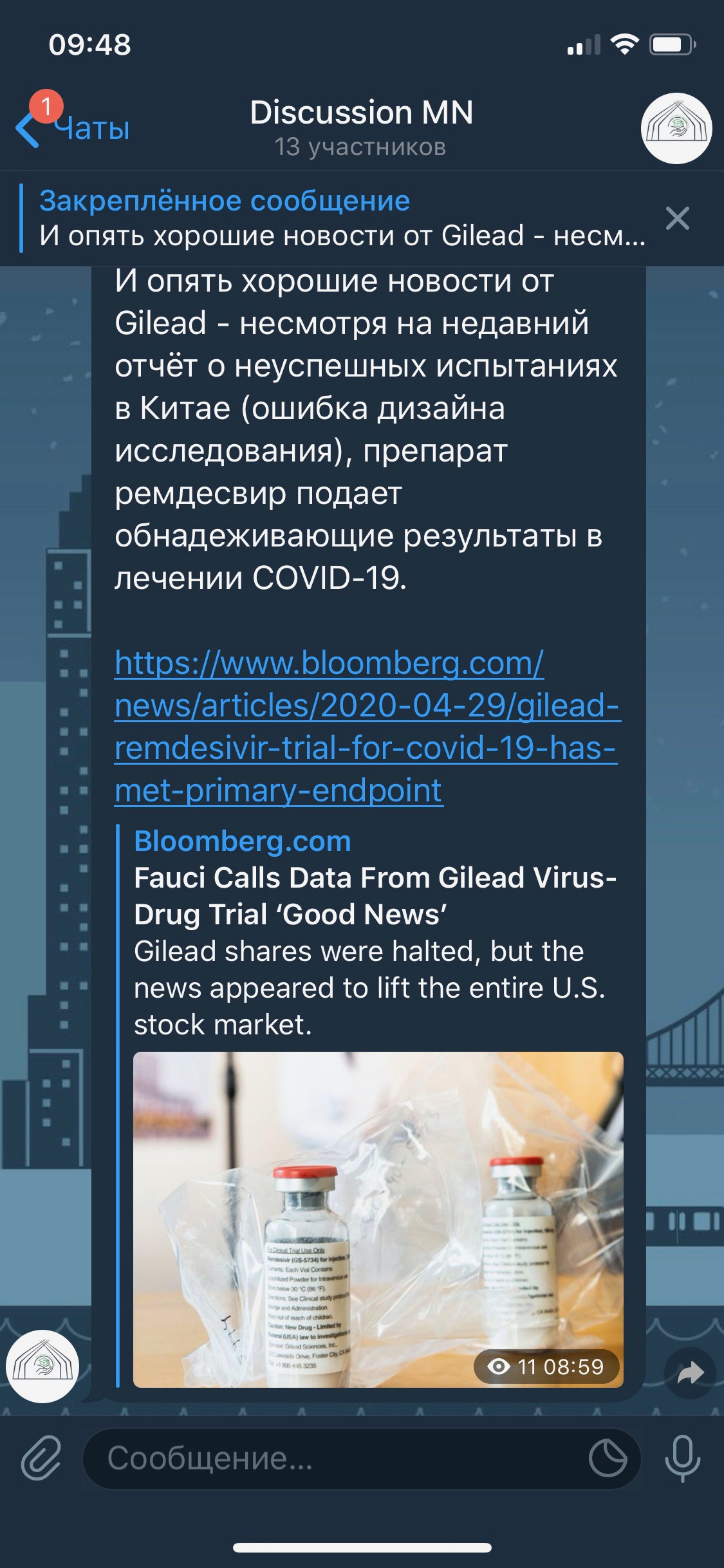